Das Monopol
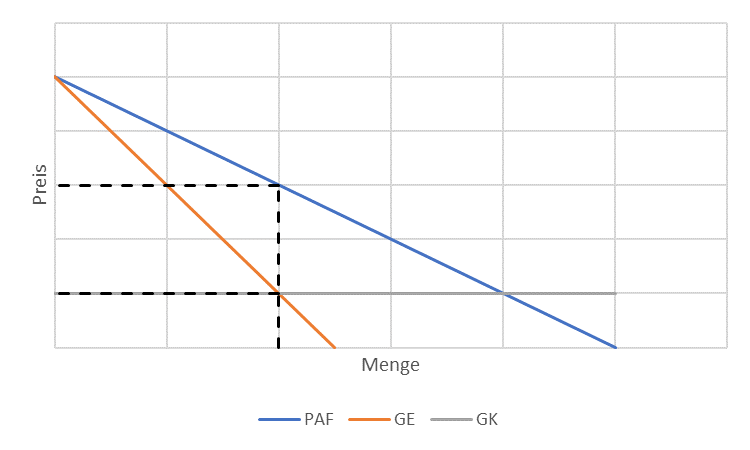 Wilhelmshaven
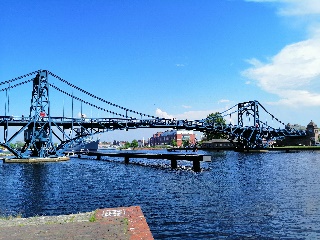 !!!Achtung!!!
Es wird kompliziert
Prof. Dr. Bernhard Köster
Jade-Hochschule Wilhelmshaven
http://bernhardkoester.de/video/inhalt.htm
youtube Bernhard Köster
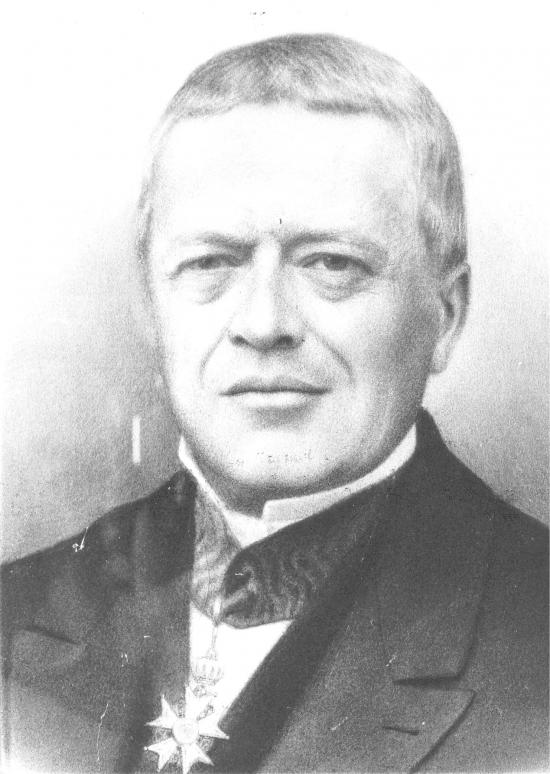 Monopolist
(1)
(2)
(3)
Preisabsatzfunktion (PAF)
* 28. August 1801 (Gray)
† 31. März 1877 (Paris)
Mathematiker und Wirtschaftstheoretiker
Quelle: Wikipedia
(a)
(b)
Ertrag E(x) und Grenzertrag GE(x)
(i)
(ii)
(iii)
Kosten c(x)
Gewinn =
π(x) =
??Optimierung??
Optimierung verbal
Gewinn = Ertrag - Kosten
Optimierung mathematisch formal
Monopol: Lineares Beispiel
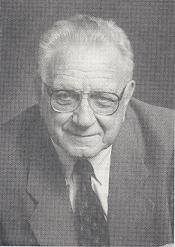 * 27. Juli 1924
(Newark, USA)
Ökonom
Quelle: UCLA